Современные образовательные технологии на уроках литературы.«Опыт работы в технологии творческих мастерскихна уроках литературы»
Преподаватель русского языка и литературы ГАПОУ РС (Я) «Алданский политехнический техникум» Л.С. Дмитриенко
Творческая мастерская. История возникновения
«Французская группа нового образования» возникла в 20-х годах ХХ века, но только с 1984 года окончательно признана во  Франции.
 Объединение возглавлял Анри Бассис (известный французский педагог, поэт и драматург, общественный деятель) и  его жена и соратник Одет Бассис.
 Группа разработала технологию «atelie», которая в отечественной педагогике получила название французских (творческих, педагогических) мастерских. 
В России с ней впервые познакомились в 1990 г., на семинаре Андре Дюни в Санкт-Петербурге.
В нашей стране данная технология стала известной благодаря публикациям российских педагогов, которым довелось участвовать в работе учительских семинаров во Франции: книг и статей А.А. Окунева, Н.И. Беловой и других.
Типы творческих мастерских
- мастерские творческого письма;
-мастерские построения знаний;
- мастерские по самопознанию;
- мастерские отношений и  		ценностных ориентаций;
- проектные мастерские
Принципы построения занятий
в творческих мастерских
совместный поиск
сотрудничество
опережающий поиск
самостоятельность
занятость всех обучающихся
сотворчество
Каждый вносит свой вклад в процесс освоения новых знаний, отрабатывает варианты поведения в ситуации стремления к успеху.
слабые 
учащиеся
сильные 
учащиеся
Учащиеся делятся на группы, в каждой из которых есть слабые, средние и сильные
средние
учащиеся
Модели организации творческих групп
1 модель
2 модель
Главная установка -
 У С П Е Х
Алгоритм  работы  мастерской
Первый этап

Индуктор — первое задание в мастерской, мотивирующее дальнейшую деятельность участников. Есть два необходимых условия такого задания. Во-первых, оно должно актуализировать личный опыт каждого, связанный так или иначе (иногда парадоксально) со смыслом дальнейшей деятельности. Во-вторых, задание должно предоставить известный выбор участнику, что создает интерес, внимание, некоторое бессознательное недоумение, а иногда раздражение. Это психологически готовит к дальнейшему движению творческой мысли.

Создание творческого продукта индивидуально или в групповом взаимодействии. Обычно основано на деконструкции и реконструкции. Деконструкция — разрушение, разъединение, рассогласование избранных для работы материалов. Реконструкция позволяет из полученных разрозненных частей, единиц создать целое новое явление,  представление,  знание,   которое необходимо предъявить группе или всем участникам мастерской.

«Социализация»,  т.  е.  предъявление созданного продукта всем участникам (афиширование и чтение текстов, выставка рисунков и т. п.), соединение индивидуальных результатов, коллективная работа. Социализация позволяет понять направление, способы деятельности других участников, соотнести результаты, оценить идеи и гипотезы.
Алгоритм  работы в мастерской
Второй этап
Обращение к новой информации и ее обработка.

Корректировка творческого продукта или создание нового варианта версии, гипотезы и т. п. Групповая или индивидуальная работа.

 Социализация.

Общая рефлексия и выход на новую систему проблем.
Проблемная ситуация, вопрос, задание.
Работа с материалом 
(текст, схемы, краски, модели, проект).
Соотнесение своей деятельности с деятельностью других.
Поиск, дальнейшее исследование (обращение к справочникам, учебникам, Интернет- ресурсам).
Индивидуальное и коллективное творчество.
Алгоритм работы
 творческой мастерской
Копилка творческих работ
Задачи технологии творческой мастерской
Активное восприятие обучающимися учебного материала.
Творческое осмысление учебного материала.
Саморазвитие обучающихся.
Повышение интереса к процессу обучения.
Развитие креативности.
Повышения уровня грамотности.
Повышение навыков аргументированного разговора и письма.
Развитие социальной компетенции.
Направления деятельности
Глобальные обобщающие творческие проекты.
Отдельные задания по теме или циклу тем.
Результаты практической деятельности
Составление схем, таблиц, шифров по теоретическому и практическому материалу литературных произведений, мифов. 
Составление карт (географических, мифологических, сказочных, карт-схем, карт-коллажей). 
Создание цветовых психоэмоциональных картин, отражающих внутреннее состояние героя в развитии
Результаты практической деятельности
Рисование иллюстраций к произведениям, комиксов, диафильмов, музыки в цвете, этнического орнамента;

Составление покадровых сценариев, написание киносценариев (отрывков);

Составление цитатных планов, сюжетных планов, цитатных портретов. сценариев (отрывков)
Результаты практической деятельности
Изготовление экспонатов в музей литературных редкостей;
Выпуск литературных газет, журналов;
«Узнай меня!», поиск прототипов, угадывание героев по портрету, детали, реплике;
 Подготовка и участие в «Турнире ораторов», «Конкурсе знатоков афоризмов»
Результаты практической деятельности
Создание эскизов костюмов героев произведения , защита эскизных работ;
Создание презентаций, фильмов, анимационных проектов.
НАУЧНО-
ИССЛЕДОВАТЕЛЬСКАЯ
РАБОТА
АВТОР 
И ЕГО
ТВОРЧЕСТВО
ИНТЕГРИРОВАННАЯ
МАСТЕРСКАЯ
СИСТЕМА 
ОБРАЗОВ
ПОЭТИЧЕСКАЯ
МАСТЕРСКАЯ
ОБОБЩЕНИЕ 
И
СИСТЕМАТИЗАЦИЯ
ЗНАНИЙ
ТВОРЧЕСКАЯ
МАСТЕРСКАЯ
ЭКСКУРСИИ
КРУГ 
ЧТЕНИЯ
ХУДОЖЕСТВЕННОЕ
ПРОИЗВЕДЕНИЕ
ПСИХОЛОГИЧЕСКАЯ
МАСТЕРСКАЯ
Гиперссылки
Терминологический словарь
Индуктор – первое задание в мастерской, мотивирующее дальнейшую деятельность участников.
Мастерская педагогическая – такая форма обучения, которая создает условия для восхождения каждого участника к новому знанию и новому опыту путем самостоятельного и коллективного открытия. Основой открытия в любой сфере знания, включая самопознание, в мастерской является творческая деятельность каждого и осознание закономерностей этой деятельности.
Рефлексия – самоанализ, анализ движения собственной мысли, чувства, знания, мироощущения. Промежуточная рефлексия и самокоррекция деятельности – формирование информационного запроса; общая рефлексия (в конце мастерской) – выход на новую систему проблем.
Социализация – предъявление собственного продукта всем участникам, соединение индивидуальных результатов, коллективная работа. С. Позволяет понять направление, способы деятельности других участников, соотнести результаты, оценить идеи и гипотетические подходы к из реализации.
Творческое письмо – творческий продукт, созданный в процессе самостоятельного постижения истины.
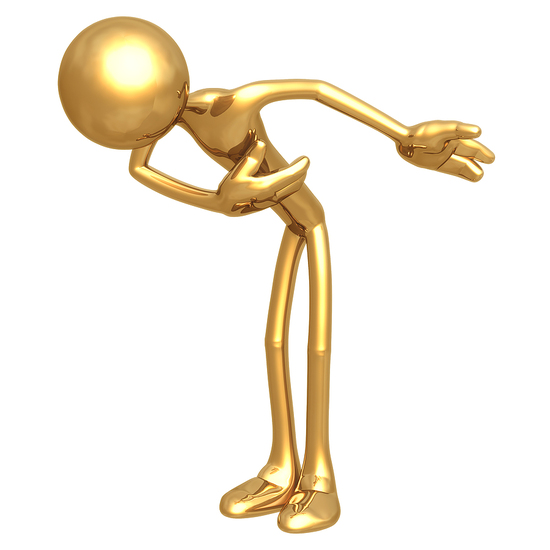 Благодарим за  ВНИМАНИЕ!